ÁTDOLGOZOTT  Farsangi szabaduló szoba
Március 22.-e kedd délután 16.00-19.00-ig ( a gyermekek időbeosztása miatt eddigi legalkalmasabb időpontban)
Keress egy állomást és egy barátot akivel lebonyolíthatod a feladatot!
Te és a barátod a segítők vagytok! Üzenj messengeren, hogy melyik állomást tudod elvállalni!
Pizzából jut neked is!
FONTOS: Légy jelen! Légy ott már 15.45-re ! Maradj takarítani, amennyiben szükséges!
Oktatási, nevelési és képzési célok
1. Oktatási cél: A résztvevők éljék át szabadságuk korlátozottságában az ima és a böjt értékét és hasznosságát maguk és mások lelki üdvéért!
2. Nevelési cél: Imádkozzanak és böjtöljenek örömmel a böjti időben, lássák meg a böjt napjaiban a próbatételek kihívását és örömmel fogadják azokat, legyenek szellemesek és találékonyak a másokért való felajánlásokban JÉZUS példájára! Szeressék meg a plébánián való időtöltést, kötődés jöjjön létre a helyszín és közöttük, hogy plébániánk tagjai legyenek!
3.Képzési cél: A feladatokban való fogalmak elsajátítása: megtérés, az ünnepek és azok időpontjai, a „Krisztus hordozás”, együttérzés…vagy a szent helyszínek képszerű megjelenése…
Érezzék át, hogy egy plébániai közösséghez tartozunk és MI  IS alkotjuk a közösséget! Kellünk Jézus Krisztusnak! Őt hordozzuk életünkben a plébánián kívül is!
Alkalmazkodás és rugalmasság a csoportokhoz
A jelentkezők mennyiségétől függ a csoportok beosztása: 20 fő esetében lehet 2X 10 fős csoportban gondolkodni
40-50 fő esetében gyorsabb a lebonyolítás, ha a csoportok létszáma inkább 5 fő!
A feladatsor NEM VERSENY! Nincs győztes, illetve mindenki győztes. Törekedni kell arra, hogy egy-egy állomás ne legyen hosszú! Peregnie kell az eseményeknek! Ne kelljen sokat várni egy-egy csoportra!
A csoport vezetői tartsák be az időt! Inkább siettessék a gyerekeket!
1. Állomás A kiinduló pont
Megkapják a személy szerinti menetleveleket melyek emléklapok is egyben. A csapatvezetők felolvassák az első utasítást, „KÖVESSÉTEK A  SZOBAVEZETŐK UTASÍTÁSAIT!” Keresztvetéssel indulnak a 2. próbatételhez.
2. próbatétel- a pici szoba a bejárat mellett (volt gyóntató fülke)
Minden gyerek kap a lábára egy gumiszalagból készült bilincset. Tegyétek fel az első játékos bal lábára és a második jobb lábára, majd a második bal lábára és a harmadik jobb lábára a bilincseket és így tovább. Nyakukba egy kis tarisznyát kapnak!
Ha kész a „csapat rabszolga” akkor elmondjuk, hogy a játszóház lényege, hogy csak akkor szabadulnak ki a bilincseikből, ha végigjárják a színhelyeket. A bilincsek a rossz szokásaink miatt kerülnek ránk és mindig megkötöznek bennünket. Ezt azonban nem mondhatja ki a csoport vezető! Csak annyit, hogy az, hogy mi tart fogva bennünket, az majd a negyedik állomáson derül ki!

 Mielőtt elindulnak, mindenki kap a menetlevelébe egy pecsétet, matricát, vagy valami képet.
Megkapják a harmadik állomás helyét és feladatát. A feladat-teljesítő borítékban ez áll: Következő állomás a tea konyha! Csendben távoznak. ( a gyerekek még beszélnek…)
3. próbatétel- tea konyha
Pászkasütés
Ezt a feladatot nagyon szeretik a gyerekek, de a vezetőknek figyelniük kell arra, hogy ne legyen nagy a mocskolás, illetve az új csapat tiszta helyre érkezzen.
Az előre kidolgozott pászka tésztákból kell a gyerekeknek sorban kisütni a saját pászkájukat!  Mégpedig kéz és láb bilincsben!  A feladat elején tehát a kezükre is kapnak bilincset! A CSOPORTVEZETŐK EGYIKE EZT MONDJA: ( Az első húsvét alkalmával Mózesnek Isten meghagyta, hogy a nyárson sült bárány mellé kovásztalan kenyeret, vagyis pászkát fogyasszanak.  Az utolsó vacsorán maga Jézus is pászkát fogyasztott és azt tette saját testévé! Azóta a katolikus egyház kovásztalan kenyérrel misézik! Ez a húsvét egyik jelképe is! Ezt készíthettek most….csak egy kis nehezítéssel!)
Ezt a csoportvezető a nyakukba tett „vándortarisznyába”  teszik bele egy kis szalvétába a még meleg pászkát! Feladat, hogy úgy kell elérni a célig, hogy a pászka ne essen le, ne sérüljön meg!
A csoportvezetőnek figyelnie kell, hogy senki ne süsse meg magát! Legyen a csapatvezetőnél törlőkendő, hogy a kezét meg tudja törölni aki kovászos lett!
Elő kell készíteni a kis pászkagombócokat…..
A gyerekek helyezik a sütőbe a gombócokat! A csoportvezető csukja le a sütőt és nyitja ki!
Végül megkapják az új feladatot! A borítékban ez áll: A következő próbatétel a pincében vár! DE! A gyerekek szájára tapasz kerül! Vagy kendő! Így biztosítjuk a csendet a RÉZ MARIÁN környékén, hogy ott más foglalkozást lehessen tartani!
4.Próbatétel a pincében
A teremben a BŰN szó nagyméretű betűi vannak feldarabolva. A csapatnak ki kell találni, hogy mi tartja láncon őket, mi ellen kell harcolniuk. Rakják ki a darabkákból a bűn szót és mehetnek tovább. A kezekről lehull a bilincs, de csak ideiglenesen! A gyerekek egyik kezükön tovább viszik azokat!

Itt a segítőnek abban kell ügyesnek lennie, hogy az érkező csapatot körülbelül körbe rendezze illetve sugallja, hogy könnyebb úgy dolgozni, ha körben állnak és mindenki gondolkodik és használja a kezét is és az eszét is. Végül ne felejtsék el odaadni a következő állomás helyét jelző borítékot! Azt fel kell bontani és úgy kell indulni az új állomásra! A tekercsben ez áll: A következő állomás a Pálfalvi Tamás Terem!
5. Próbatétel a Pálfalvi Tamás terem –lehull a „száj-bilincs”, kéz bilincs
Az asztalon egy fehér terítőn egyforma méretű papír négyzetek vannak. Ezen felül annyi kis edény, és szívószál, ahányan vannak a csoportban. A feladat, hogy mindenki a szívószál segítségével pakolja be a négyzeteket a hozzá legközelebb eső edénykébe, úgy, hogy a száját és a szívás technikáját használhatja csak! A szívószálat szabad fogni a kézzel! Amikor az asztalról minden négyzet az edénykékbe került, tiszta lett a lelkünk… megkaphatják a következő feladatot! A szívószálakat ki kell dobni és az új csoport újakat kap!
A csoportvezető abban segít, hogy az asztal köré rendezi a csoportot, mindenki elé leteszi a tálkát és a kezükbe adja a szívószálat! Ő maga mutatja meg, hogy lehet felszippantani egy „bűnt” és bele tenni a „szemetesbe” A kis edényekre rá is írhatjuk, hogy „gyóntatószék”. Odaadja az új feladathoz vezető kártyát! A kártyán ez áll: Következő állomás az ifi terem.
6. próbatétel-ifi teremben
Ügyességi feladat homokórával és papírszalvétákkal.
A csoportvezető leülteti a tagokat a földre kör alakban. Ha kevesen vannak, akkor vonalban. Egy-egy hurkapálcát ad az egyének kezébe, ez a „varázspálca”. Elmondja, hogy böjtölhetünk valaki másért, ahogy imádkozni is szoktunk másokért, illetve misét is szoktunk felajánlani a tisztító tűzben szenvedő lelkekért. Ezeket a lelkeket imáink a mennybe segítik, úgy, ahogy most ez a feladat mintázza.
 Egy  fehér papír szalvétát teszünk az első gyerek pálcikájára, melyet úgy kell eljuttatni az utolsóhoz, hogy csak a pálcáról pálcára kerülhet a „terítőnk”. Nem érhetünk hozzá, csak pálcával! 
A vezető abban segít, hogy a pálcára helyezi a textil, vagy szalvéta darabokat, figyeli hányat veszített el a csapat, vagyis hány esett le a földre, majd ahányat sikerült célba juttatni, annyi pecsétet ad mindenkinek. Itt a pecsét apró kell legyen, hogy rá férjen az állomásra! Végül átadják az új feladatot! Összesen annyi textil kell, ahány a homokóra ideje alatt a „mennybe” kerül! A feladat kezdetén homokórát állítsanak be, ha az lejár, akkor mehetnek tovább! A célba jutott szalvéták a mennybe segített lelkek! Ezeket a játékvezető számolja össze! Az új feladaton ez áll: A következő állomás a konyha!
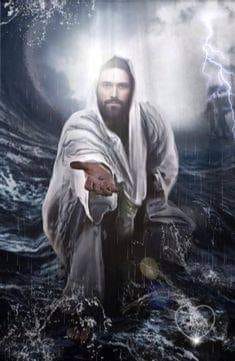 6. próbatétel- a konyha az emeleten
három nagyobb méretű képet kell puzzle-szerűen összerakni a csapat tagoknak a 2. állomás BŰN feliratához hasonlóan, de most egy kép jön ki! Lehetőleg a gyógyító Jézust ábrázolja, vagy valami hívogató kép legyen. Kb A3 méretben!
Ezt követően átadják az új feladat borítékját, melyben szavak vannak! A szavakat sorba téve kell megfejteni hová kell menni! PL: Menjetek a folyosó végén a kis szobába…
7. próbatétel-a kis szoba
Naptárban kell megkeresni időpontokat! Egy homokóra , vagy stopper segítségével a csoportvezető mérni tudja, hogy időre megtalálják-e a naptárban a kért ünnepnapokat:

Húsvét hétfő
Gyümölcsoltó Boldogasszony
Nagycsütörtök
Ezt követően felteszi a kérdést, hogy tudják-e, hogy melyik napon mit is ünnepel a katolikus egyház? (Feltámadás, Máriának megjelenik az angyal, Utolsó vacsora)
Megkapják az új feladatot! A következő próbatétel az oratórium
8. próbatétel-az oratórium
A vezető csendre inti a gyerekeket, hisz belátni a jelen lévő Jézushoz! Mi is a szívünkbe akarjuk őt hordozni, akit itt a templomban kapunk meg minden vasárnap, vagy hétköznap a szentmisén. Ezért itt imádkoznunk kell!
A csoporttól függően, vagy egyszerűen csak elmondanak egy imát, vagy megkeresnek egy pár versszakból álló elrejtett imát. (A terem hideg, ne tartózkodjanak sokáig benne! Ne rejtsük el lehetetlen helyre az imát! Ne kelljen sokáig keresni…az imát felolvassuk, majd megkapják a következő helyszínt: A következő próbatétel a sekrestyében vár!)
9. próbatétel- keresztrejtvény a sekrestyében
Meg kell fejteni a keresztrejtvényt!
A megfejtés: MEGTÉRÉS
1. Milyen maghoz hasonlította Jézus a mennyek országát? MUSTÁR
2. Ebben a városban született Jézus: BETLEHEM
3. Sem nem növény, sem nem állat, étel készíthető belőle és mérgező is lehet: GOMBA
4. Jézus jelképe, szimbóluma: KERESZT
5. Ezzé válik a bor a szentmisén: VÉR
6. E folyóban keresztelkedett meg az Úr Jézus: JORDÁN
7. E napon halt meg Jézus a kereszten: PÉNTEK
8. Ez a római férfi ítélte el Jézust: PILÁTUS

Megkapják az új feladatot! A következő helyszín a Szent József kápolna

A csoportvezetőnek azt kell koordinálnia, hogy ne egy, vagy két gyerek agyaljon csak, hanem az összes motiválva legyen!
10. próbatétel-legó a Szent József kápolnában
Rakjátok össze a megadott elemekből az egyik bibliai esemény helyszínét szereplőkkel! A legó közé legyen elrejtve a következő állomás helyszíne!

A helyszíneket „kalapból” húzzák!

Utolsó vacsora terme
Kereskedők kiűzése a templomból
Lázár feltámasztása
A játékvezetőnek arra kell figyelnie, hogy a legózásban senki ne kerüljön perifériára, mindenki építsen…segítsen irányítani a részfeladatok beosztását, valamint fotózza le az alkotást és a csapatot, hogy a honlapra kitehessük!
A játékvezető, miután mindenki használta a kezét, most megkötözi azokat, vissza kerülnek a kéz bilincsek,így indulnak az új állomásra!
A következő állomás a lépcsőház
11. próbatétel-szájjal festés a lépcsőház lépcsőin térdepelve
A csoportvezető elmondja, hogy sok embertársunk végtagok nélkül születik, és mivel már kereseti lehetőség nem igen akad számukra, szájjal írnak, festenek. Mindenki elé kerül egy kisebb papírlap, melyre festenie kell egy halat, mert az Krisztus szimbóluma. Mindezt azonban a szájába vett ecsetfilccel kell tennie!

A csoport vezetőjének az a feladata, hogy az ecsetfilceket a szájba tegye, illetve új filc csomagot bontson minden gyermekcsoport után a fertőzések elkerülése végett! Minden szájból kivett ecsetfilcet fertőtlenít és a fertőtlenített filctollakat visszateszi a tasakba. A kész képeket a menetlevelek hátára ragasztja emlékül a résztvevőknek! A gyerekeket felsegítik és bekísérik a nagyterembe!
12. próbatétel-megérkezés
Megérkezünk a kiinduló ponthoz, ahol lekerülnek a bilincsek! De nem akárhogy….a gyerekek hátrakötött kézzel kell, pusztán lábbal, vagy foggal leszedni egymásról a bilincseket.
A játékvezető ügyel a balesetmentességre, fotóz, segít, hiszen ez nem könnyű! Le kell venni hozzá a cipőket…a lábakat a gumiszalag mögé kell tenni, s azt kitágítva segíteni, hogy lejöjjön a társ lábáról!
Az elsőnek és az utolsónak könnyű a dolga! Végül a kezünkről is lekerül a bilincs!
Jöhet a tánc, és a Pizza!
Figyelem! Ha 10 csapat van, akkor az kb 1 óra csúszást jelent!
Minél kevesebb csapat van, annál kisebb a csúszás időben! Érdemes összevárnunk egymást! Így a tánccal üthetjük el az időt, melyet az elején helyszínen maradott gyerekek az indulás előtt már megkezdhetnek! Mire az utolsóként elinduló csapatok vissza érkeznek, már begyakorolták azt a lépést, melyből a tánc áll. A tánc ez esetben az imát szolgálja. Teddy bácsi tánc képzésén elsajátított un. Páros-körtánc táncot taníthatjuk meg, mely alkalmas az elmélyülésre, nem zavarja a böjtöt. A zene is nyugalmasabb.
Csak a tánc után osszuk ki a pizzát! 
Az utolsó állomáshoz tartozhat egy kiegészítés is! A nyakukban hordozott pászkát a láb-bilincsek lekerülését követően szájjal kell megenniük! Ezt így képzelem el: Egy pingpongasztal egyik oldalára terítőt teszünk és a gyerekek nyakából a pászkákat oda helyezzük! A gyerekek onnét szedik fel a pászkát a nyelvükkel, szájjal…majd terítőcsere következik… és az új csapat steril terítőről fogyaszt! A hordozót ajándékba el lehet vinni! A feladatért nem jár pont, nem kötelező mindenki számára elvégezni, inkább a csapatokra történő várakozás idejét hivatott kitölteni! Lehet szurkolni egymásnak! És így kerülhetnek le a kézről a bilincsek!
Anyagszükségletek
4 tasak ecsetfilc
Pászkagombócok
Egyéni menlevelek nyomtatása
Nyomtatható puzzle-kép
BŰN betűkirakó
Következő állomás a Réz Marián teremben!
40 db. Gumiszalag-bilincs esetleg kapcsozó, ugyanennyi csuklóbilincs gumiból és 40 kendő a szájak bekötésére
Keresztrejtvény elkészítése
Naptár, homokóra, fehér terítő, papírkockák, szívószálak, sütő esetleg halacskás színező vagy kisebb fehér lapok a szájjal festéshez